COVID, Crisis Informatics and IT
Edward G. Happ
Executive Fellow UMSI
March 19, 2020
Who I Am…
3 years teaching Crisis Informatics and IT Mgmt
40 years in IT, 38 in IT mgmt
13 years on Wall Street
10 years in mgmt consulting
17 years in NGOs
Former Global CIO at IFRC
Former CIO at STC/US & UK
Co-founder and former Chairman of NetHope.org
More on LinkedIn, Google and www.eghapp.com
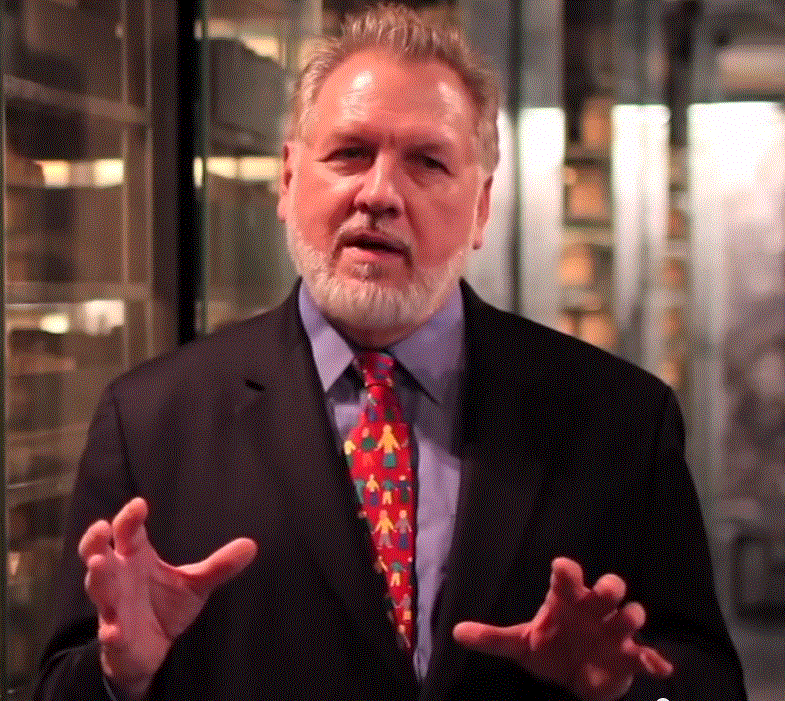 Making Connections for Good
– People, Comm’s, Ideas

Connect!
[Speaker Notes: When I was 38, I read a comment by Handy saying we could expect to have 5 careers; 
For the millennials, US Dept. of Labor estimates you can expect to have 14 jobs…by the time they are 38! (see https://www.youtube.com/watch?v=XrJjfDUzD7M at 02:15)
http://www.amazon.com/The-Age-Unreason-Charles-Handy/dp/0875843018
Charles Handy, http://www.texasventures.us/india/images/leader2_1.jpg  …five careers]
What is the question for today?
How do humanitarian and IT crises parallel and disrupt each other?  The case of COVID-19
Crises - Two Types of Time
Technology Crises
Humanitarian Crises
People outage
9/11, Pandemic
migration
long
long
drought
famine
ebola
Types of Outage
COVID (2020)
Fire Scenario
Duration
Duration
Insurance Threshold
Spanish Flu (1918)
wildfire
software
hurricane
hardware
network
tsunami
earthquake
electrical
short
short
slow
sudden
slow
sudden
Onset
Onset
The time for emergency preparedness follows a similar line
But money spent preparing is the opposite curve
Risk Framework
COVID-19
high
Black Swans
The Risk Frontier
(Optimal Insurance Threshold)
Impact
low
low
high
Likelihood
The decision: with scarce resources, which risk would you address first?
Operating the IT Stack
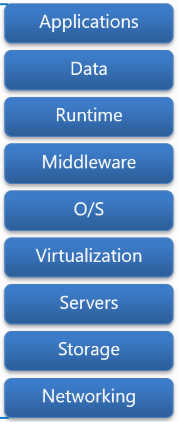 Key IT Managers questions: Where are my single points of failure? What’s my plan-B? For example, electricity?
You manage* (or you manage those who manage the traditional IT stack)
Security
*A key single point of failure: 
you and your people (and your 
partners’ people)
You also manage*
(the supporting structure)
Climate
Electrical
[Speaker Notes: https://dachou.github.io/2018/09/28/cloud-service-models.html]
COVID & the IT Responsibility Shift
Keep customers running
Keep systems and employees running
With COVID, the internal people become external customers
But, you say, that’s why we have a Business Continuity Plan (BCP)!

If you lose your team, who runs the BCP?

That’s the 9/11 and COVID question.

Except, for COVID, your backup team may also be out.
Your worst case, last resort choice?

Shut down the business.


…or, quarantine your backup team now!
Ripley’s 3-Ds Arc of Disaster Response
Where are you?
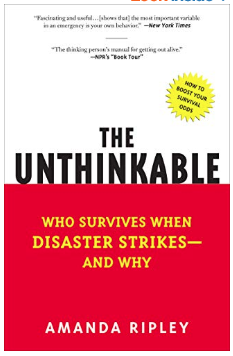 Action!
high
Response Level
Decisive Moment
Deliberation
Denial
Low
Start
end
Time
Resiliency and Improv
Improvising is about the “and” –trying, building on it,
adjusting as you go.
“Resilient people … possess three characteristics: 
a staunch acceptance of reality; 
a deep belief, often buttressed by strongly held values, that life is meaningful; 
and an uncanny ability to improvise. 
You can bounce back from hardship with just one or two of these qualities, but you will only be truly resilient with all three. These three characteristics hold true for resilient organizations as well.”
–Diane Coutu, “How Resilience Works”, HBR, May 2002
Sound like innovation?
How do you decide? It depends
Openly share health data?
Covid-19
USA
Expedient
Ebola,
Sierra Leone
“HHS Issues Limited Waiver of HIPAA Sanctions Due to Coronavirus”, Mar. 17, 2020
Open Text, 
Syria
Action Basis
Emergency
 Relief
Development
Programs
Principle
Low
High
Crisis Urgency
[Speaker Notes: https://healthitsecurity.com/news/hhs-issues-limited-waiver-of-hipaa-sanctions-due-to-coronavirus]
Key Take-aways
You can’t plan for a 100-year event, but you can improvise
Your key single point of failure is losing people
Everyone becomes an external customer
With increased crisis urgency come more expedient decisions
Next steps
Join or create a collaboration group to share best practices.  There are two operating in the nonprofit space.
Read up on disaster response (e.g. Amanda Ripley’s book).
Experiment and share what works; this is a broader community than our immediate organizations.
Q&A, Discussion